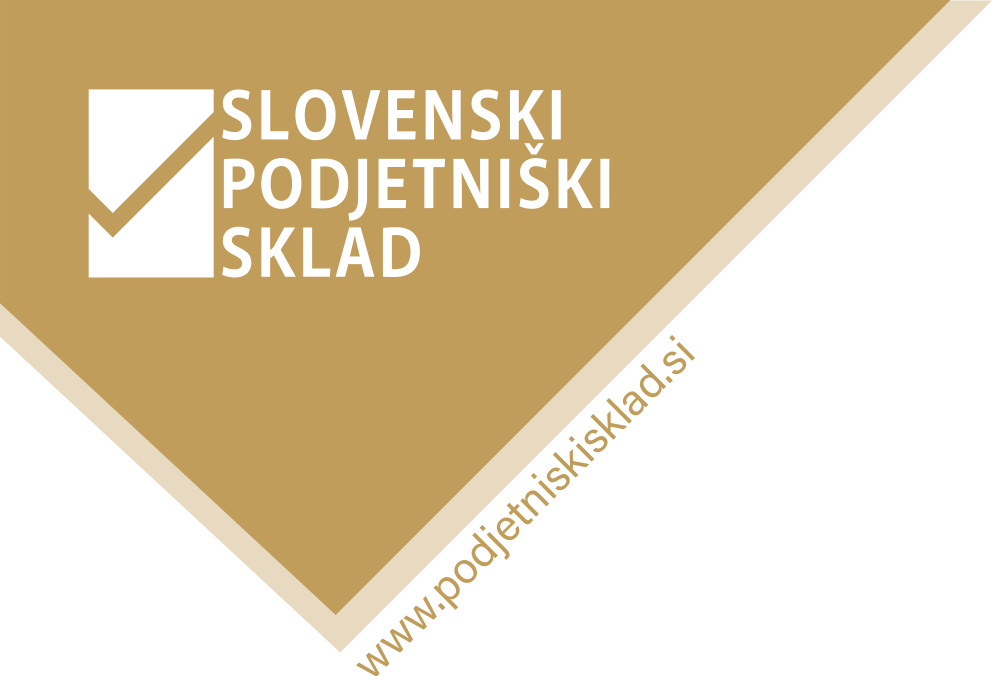 GROW TOGETHER
Engagement of the private sector 
in “Slovenia – UNIDO cooperation“
….Writing success stories together….
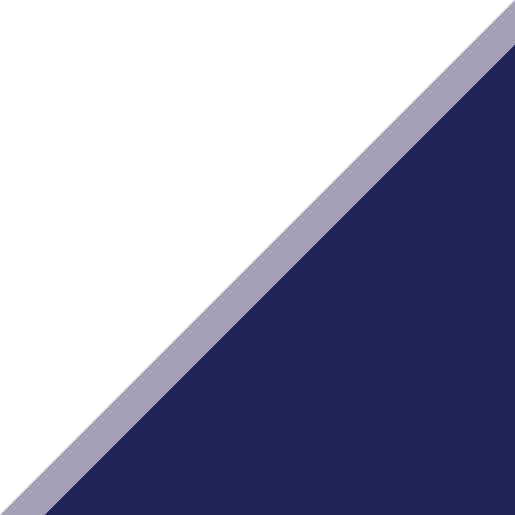 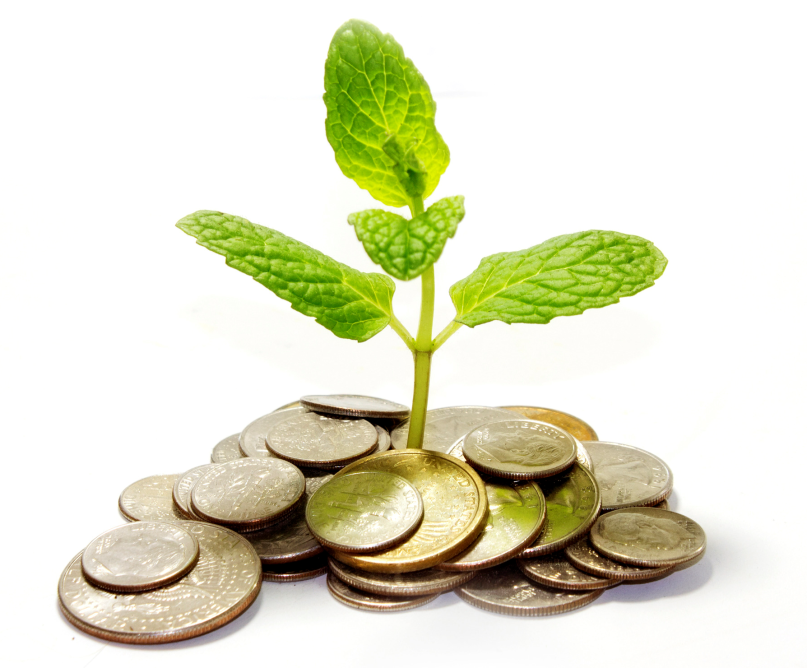 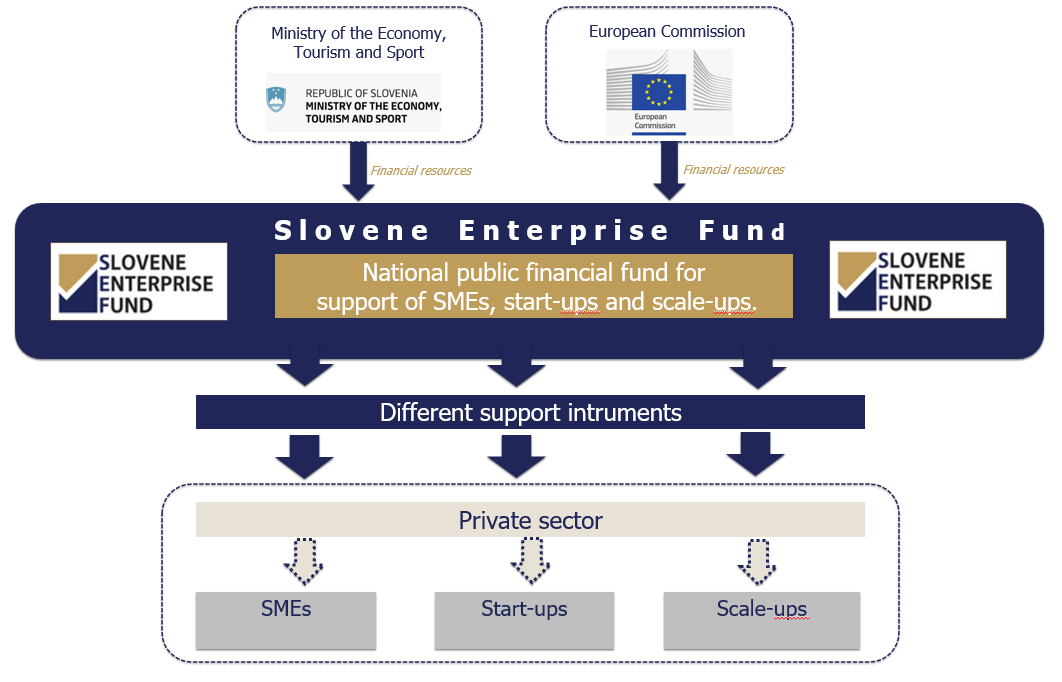 Results 2007–2023
2 billion approved incentives
Approx. 150 mio/year


35,000 supported projects
Approx. 2,500 projects/year


30 % of supported companies are technologically and development oriented


10 % of supported companies are start-ups
global instability (environment, wars, etc.)

2.  inequality in access to resources      (energy, food, water, medicine, etc.)
3.  climate changes (global warming, etc.)
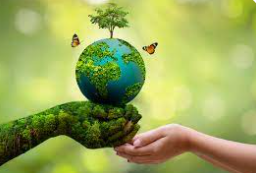 NEW REALITY




NEW REQUIREMENTS
greater involvement of private sector in….
PRIORITY DEVELOPMENT AREAS
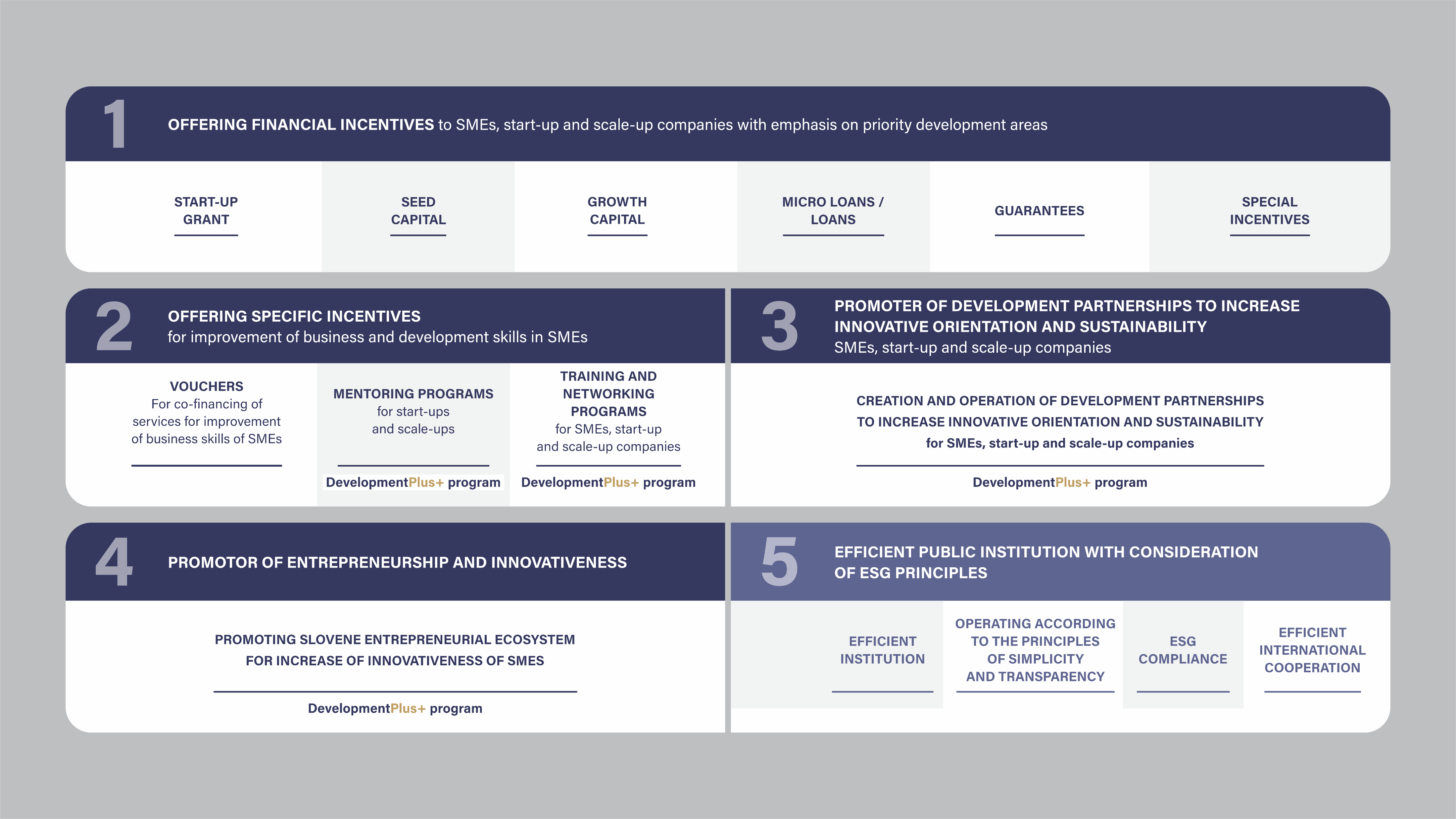 OPERATIONAL ROLES
THE INITATOR OF THE CREATION OF NEW SPECIFIC PARTNERSHIPS WITH PRIVATE 
SECTOR
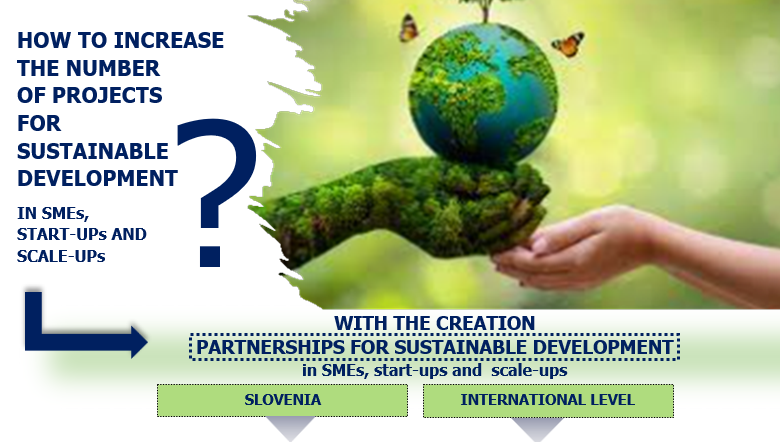 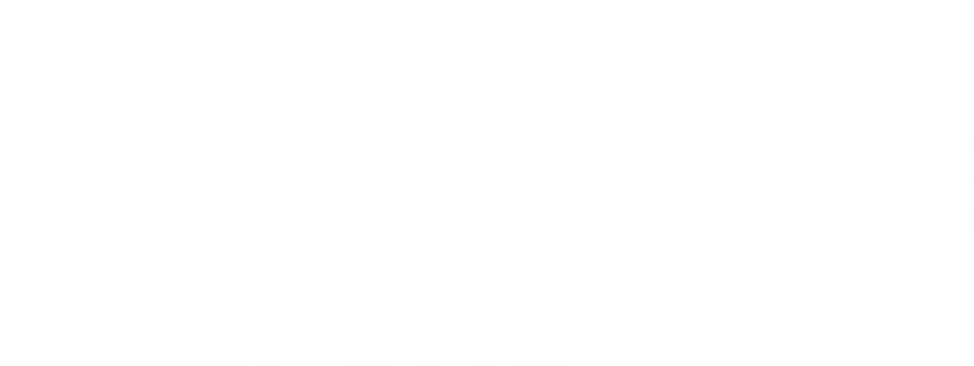 HOW TO CREATE SPECIFIC SUSTAINABLE DEVELOPMENT PARTNERSHIPS FORPRIVATE SECTOR?
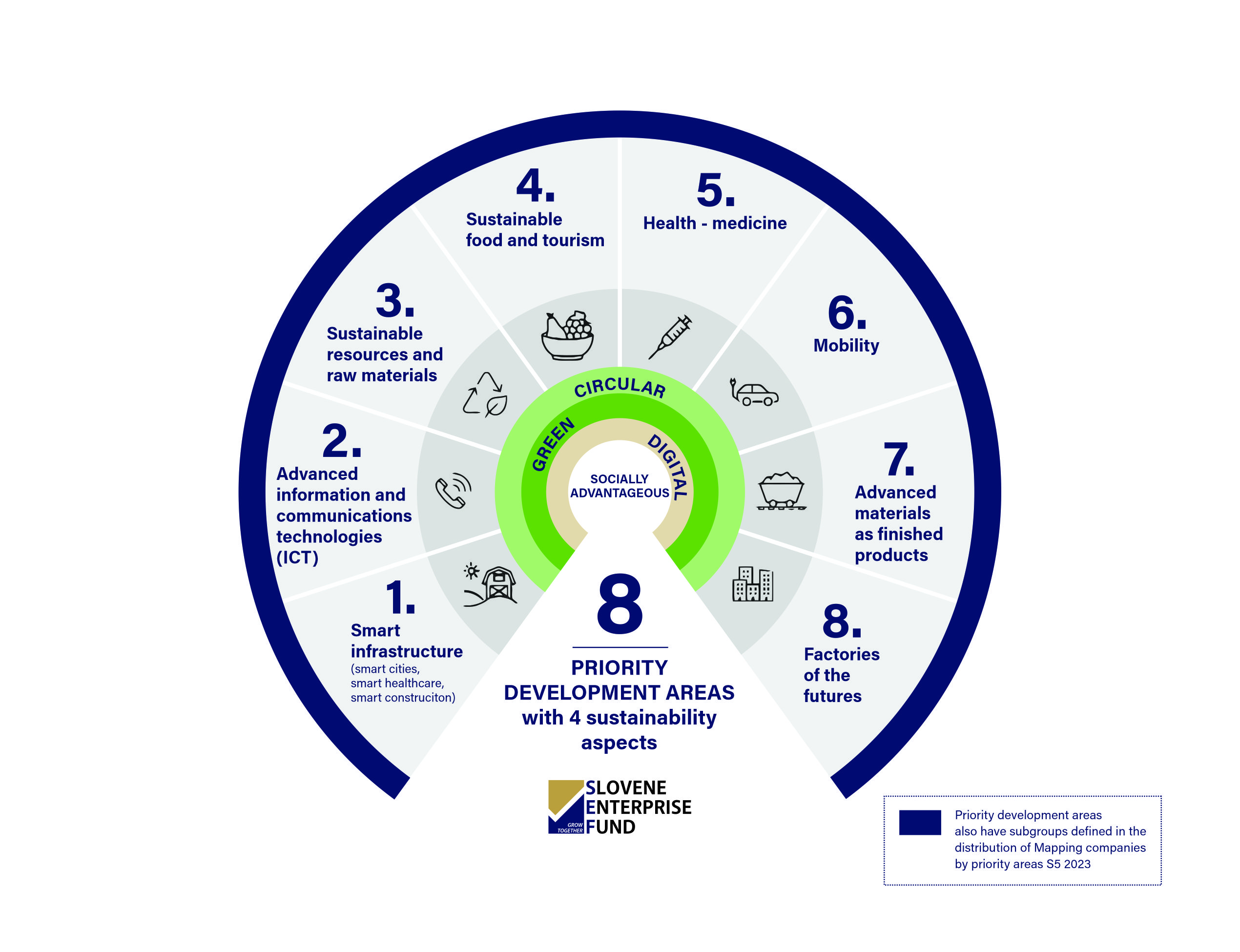 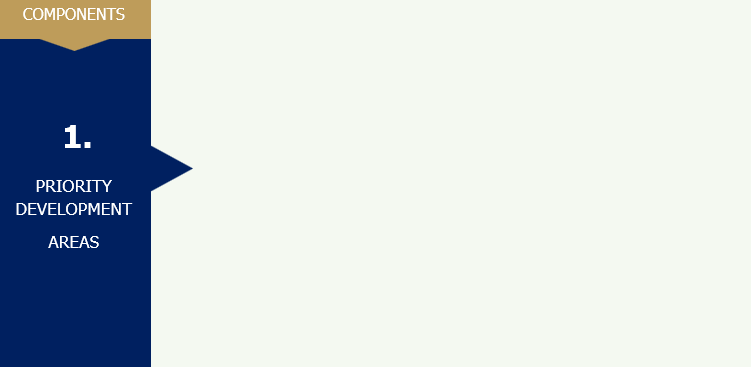 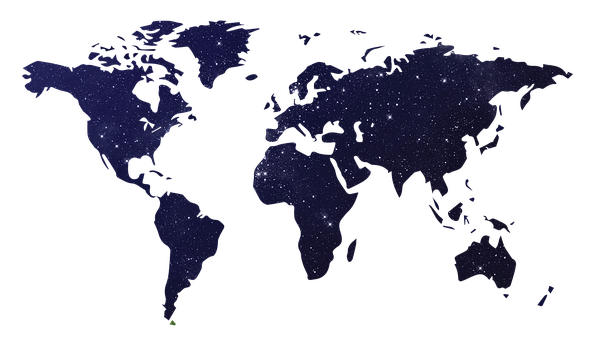 COMPONENTS
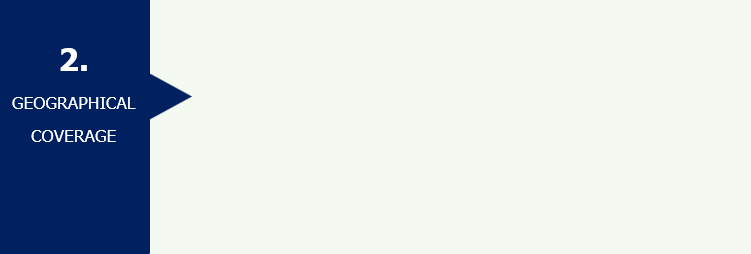 EU
USA
SI
BALKAN COUNTIES
OTHER MARKETS
LATIN AMERICA
COMPONENTS
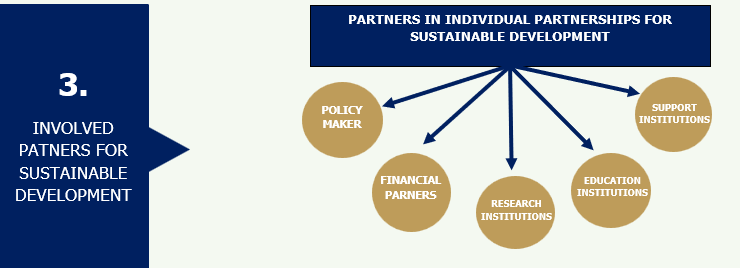 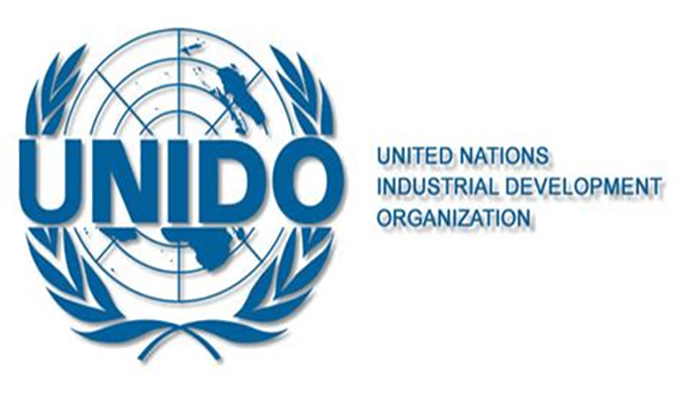 COMPONENTS
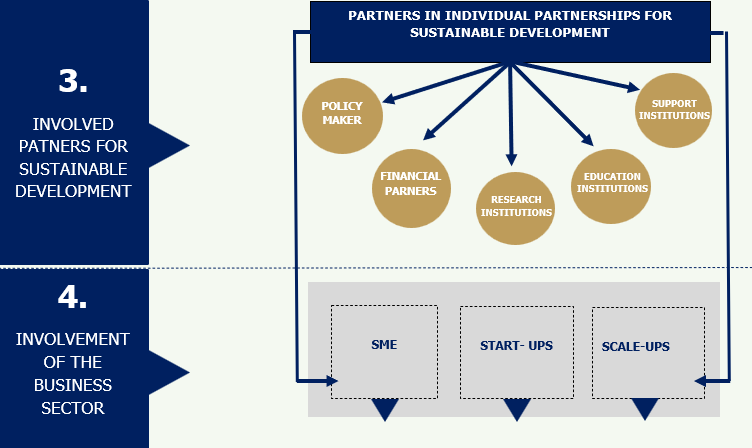 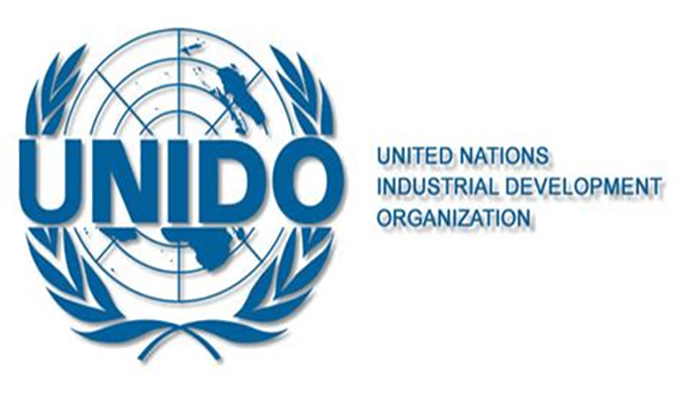 THE ROLE OF UNIDO IN SPECIFIC PARTNERSHIPS 
FOR PRIVATE SECTOR
PARTNERSHIPS (clusters, virtual labs,…)
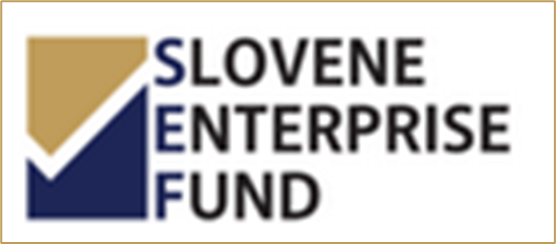 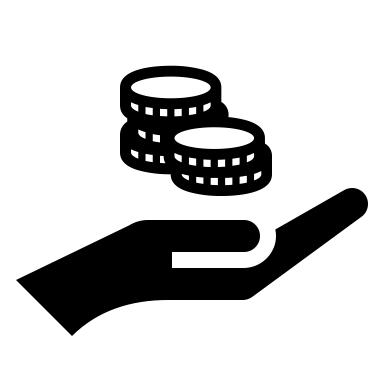 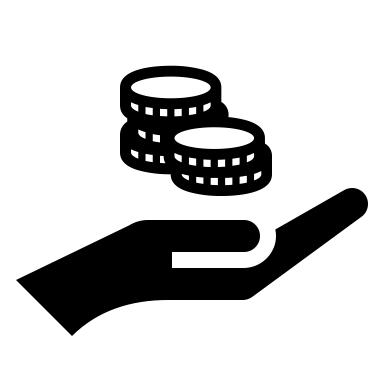 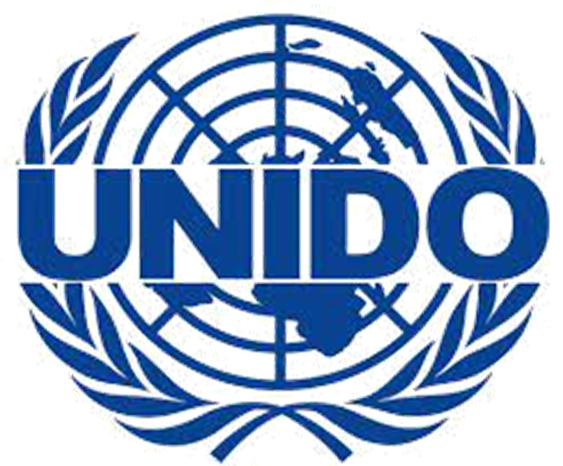 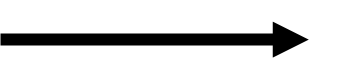 Knowledge transfer
Investments
Recognizability in a 
    foreign market
Business expansion
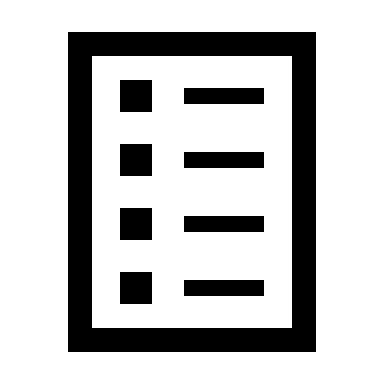 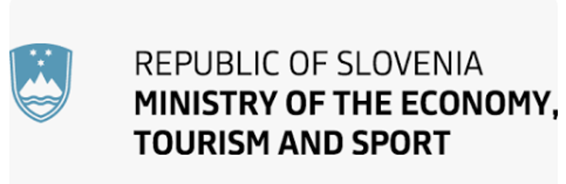 Prepares and manages the project

Distributes resources to the implementing partners
COMPONENTS
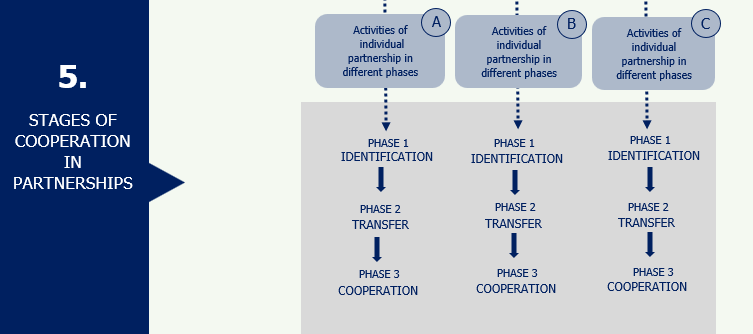 COMPONENTS
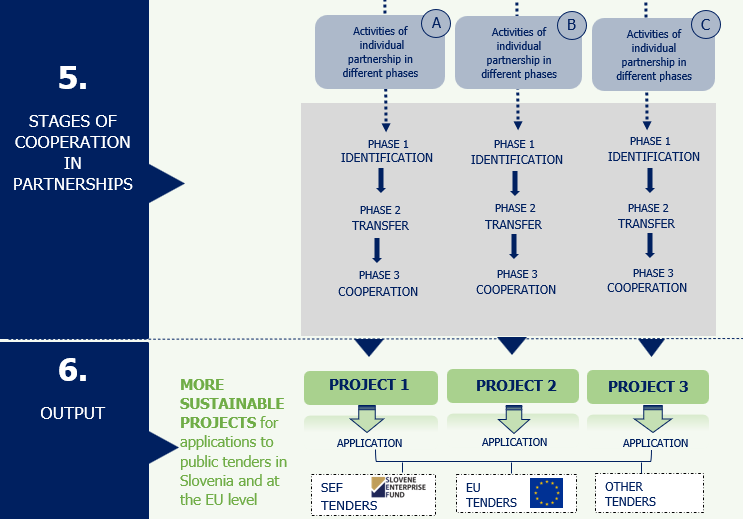 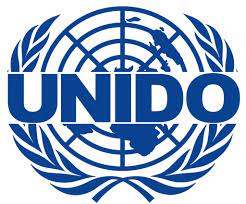 EXAMPLES OF DEVELOPMENT PARTNERSHIPS WITH UNIDO
Phase II
INTERNATIONAL BIOTEHNOLOGY CLUSTER

WESTERN BALKANS SMART MANUFACTURING INNOVATION CENTRE

PARTNERSHIP FOR TECHNOLOGIES AND KNOWLEDGE TRANSFER OF CULTURAL HERITAGE DIGITAL INNOVATIONS TO MONTENEGRO 

INVOLVEMENT OF SLOVENIAN COMPANIES IN THE GLOBAL PARTNERSHIP FOR HYDROGEN IN INDUSTRY
Phase II
1. INTERNATIONAL BIOTEHNOLOGY CLUSTER
PHASE I - transfer
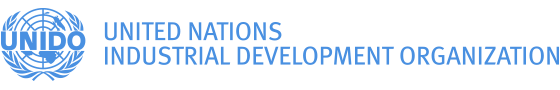 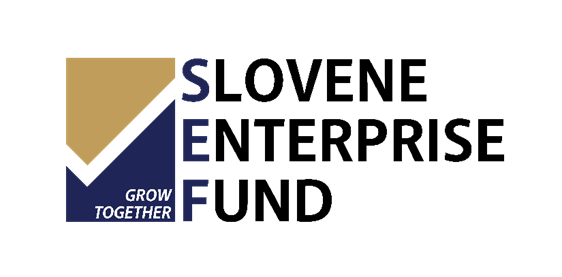 PHASE II - cooperation
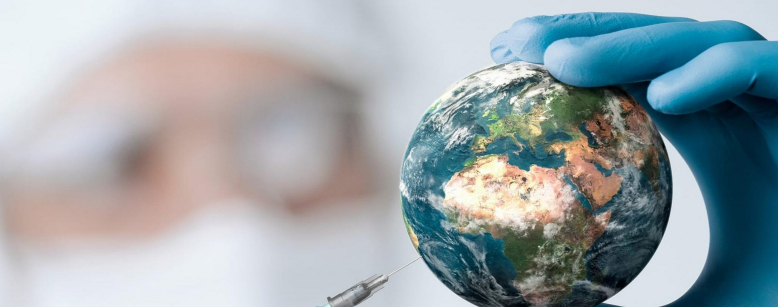 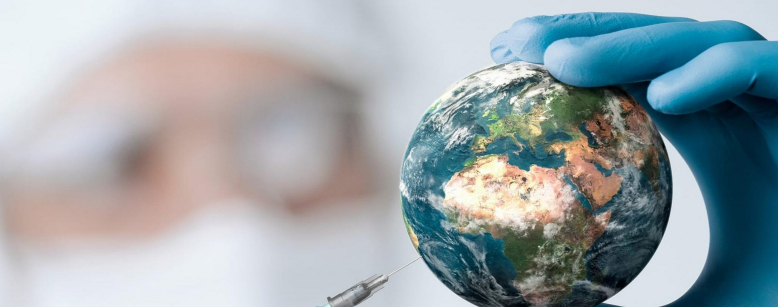 Sartorius Bia d.o.o.
PharSol d.o.o.
Arctur d.o.o.
LYNX farmacevtika d.o.o.
Amplexor d.o.o.
BePharma d.o.o.
BIA d.o.o.
and more
FOREIGN PARTNERS
2. WESTERN BALKANS SMART MANUFACTURING INNOVATION CENTRE
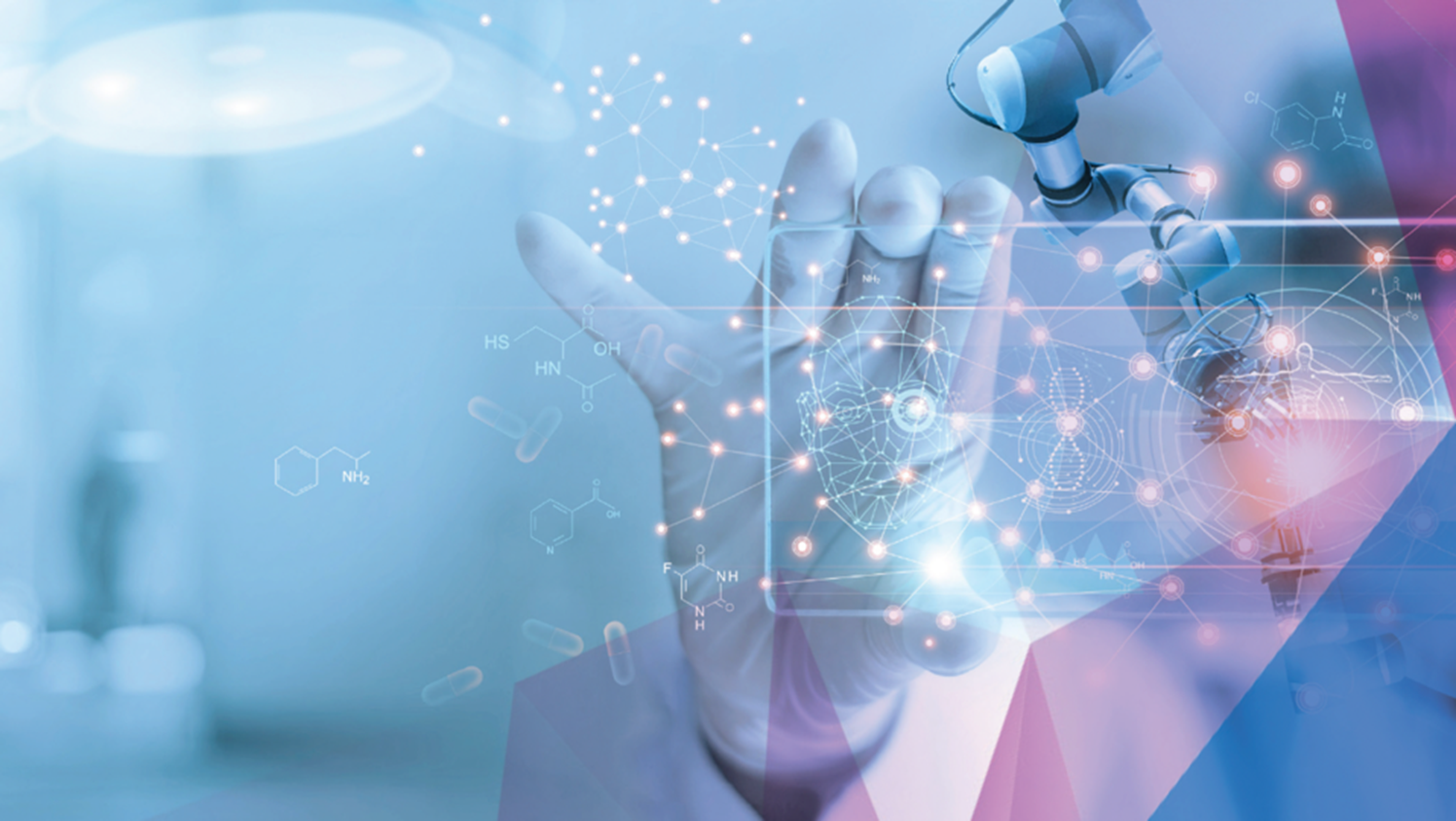 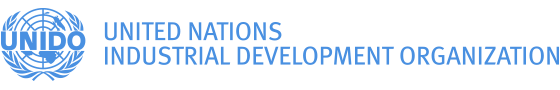 PHASE I - transfer
PHASE II - cooperation
FOREIGN PARTNERS
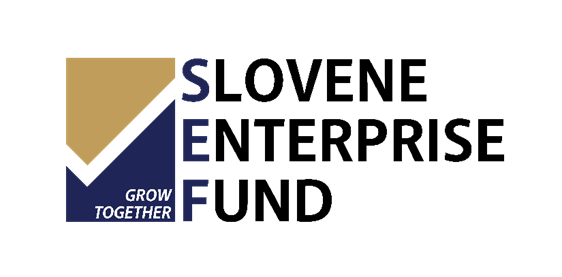 3. PARTNERSHIP FOR TECHNOLOGIES AND KNOWLEDGE TRANSFER OF CULTURAL HERITAGE DIGITAL INNOVATIONS TO MONTENEGRO
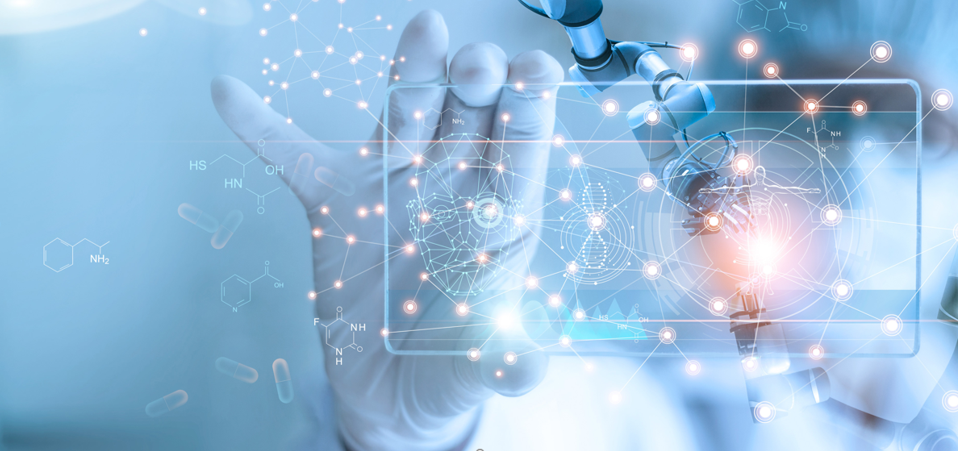 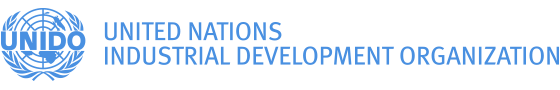 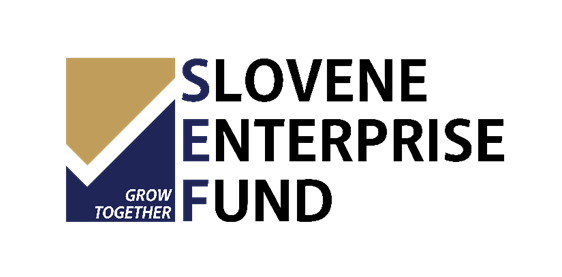 PHASE I - transfer
Create unique
experiences with virtual
reality headsets in
remarkable historic
buildings, such as castles and fortifications.
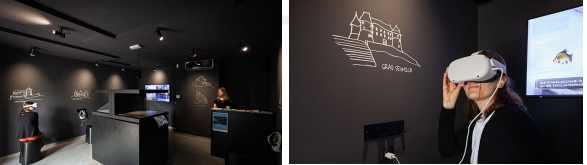 FOREIGN PARTNERS
4. INVOLVEMENT OF SLOVENIAN COMPANIES IN THE GLOBAL PARTNERSHIP FOR HYDROGEN IN INDUSTRY
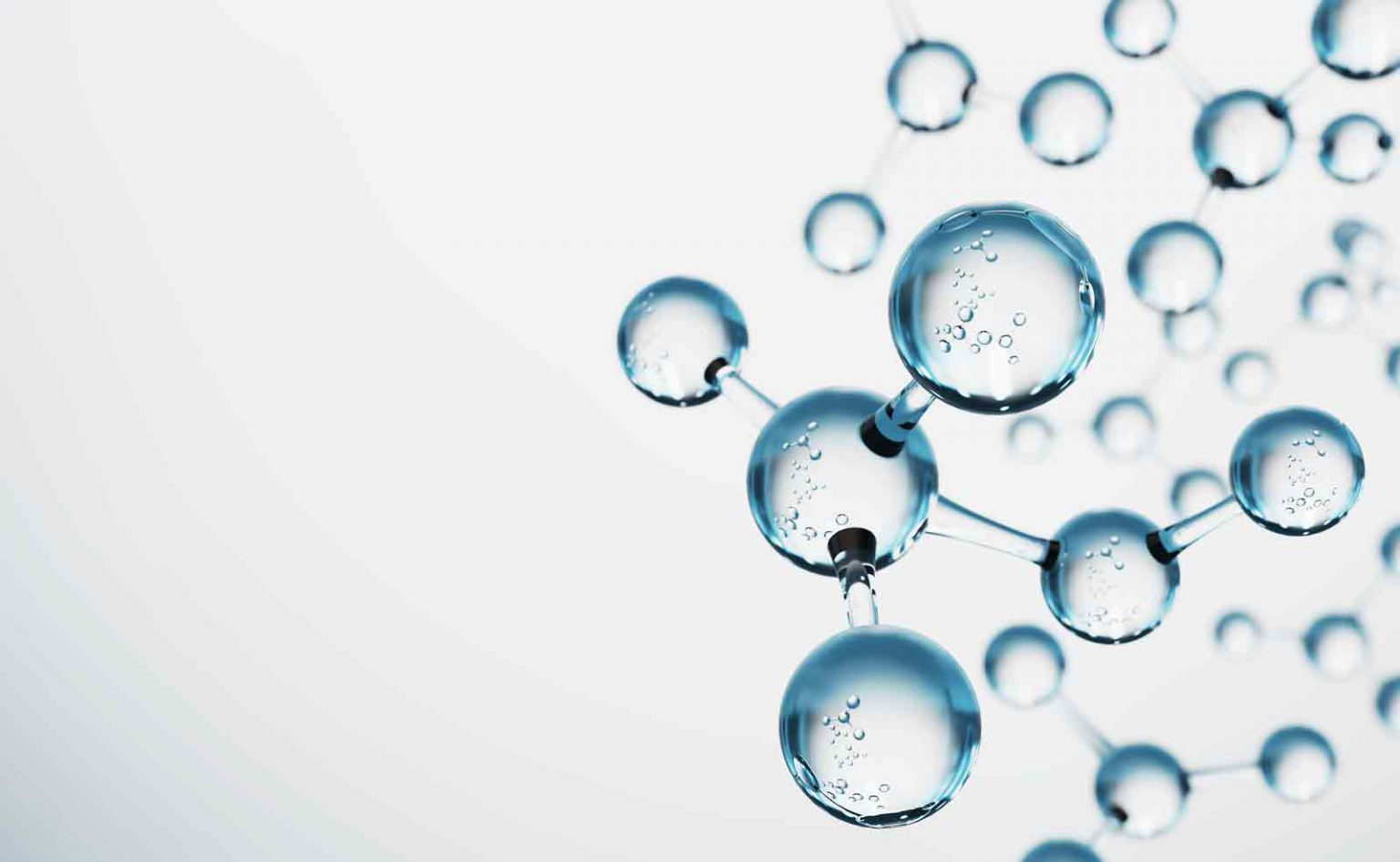 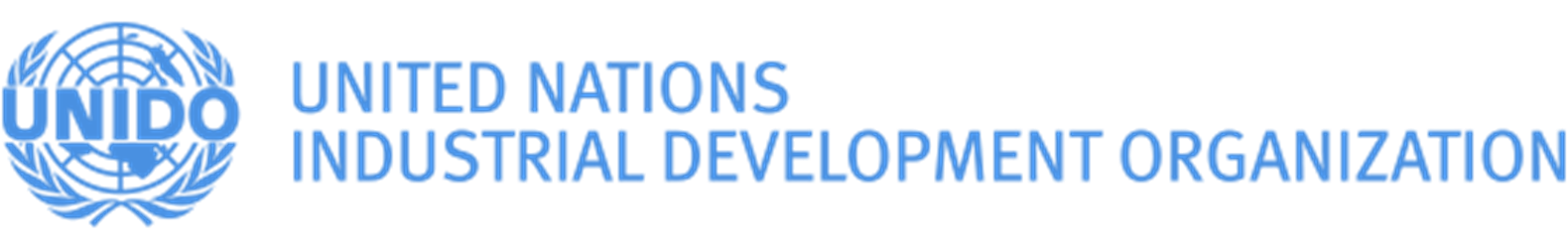 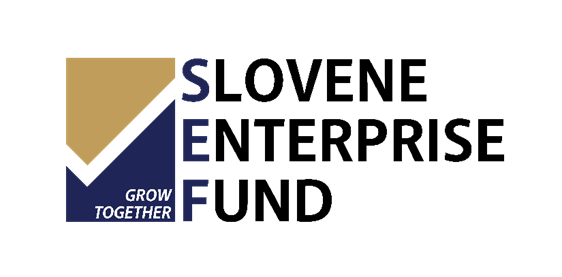 PHASE I - transfer
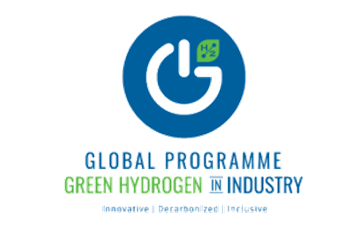 MAIN ADVANTAGES OF COOPERATION WITH UNIDO
BENEFITS

Necessary approach in the face of today's global challenges

Identification of 
      specific projects

Boosting international development cooperation on the business level

Integration between different manufacturing, platforms, networking, etc.

Easier further steps towards mobilizing additional international funding
PARTNERSHIPS (clusters, virtual labs,…)
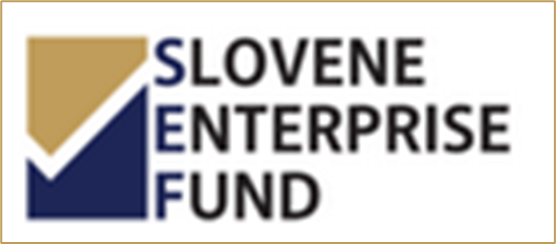 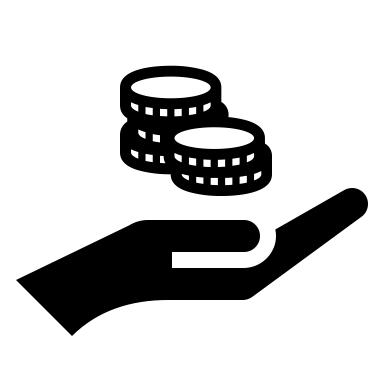 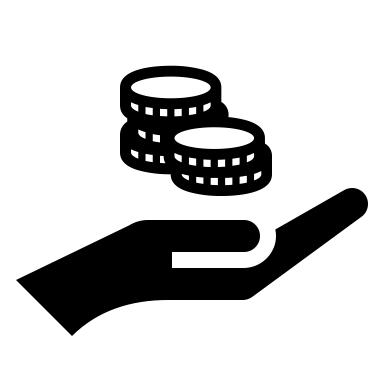 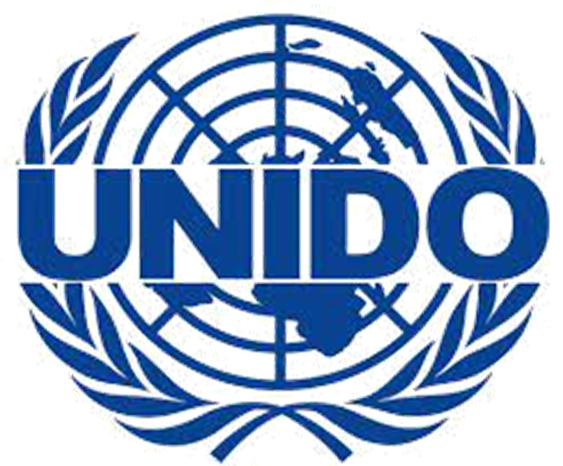 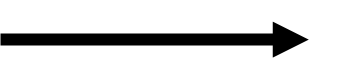 Knowledge transfer
Investments
Recognizability in a 
    foreign market
Business expansion
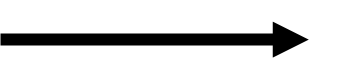 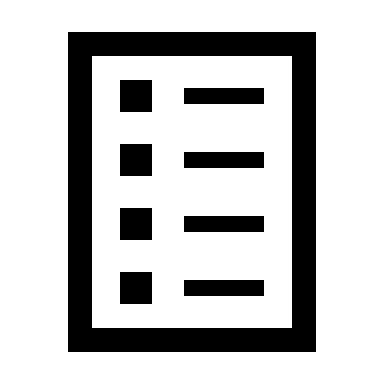 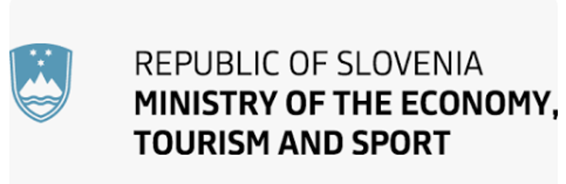 Prepares and manages the project

Distributes resources to the implementing partners
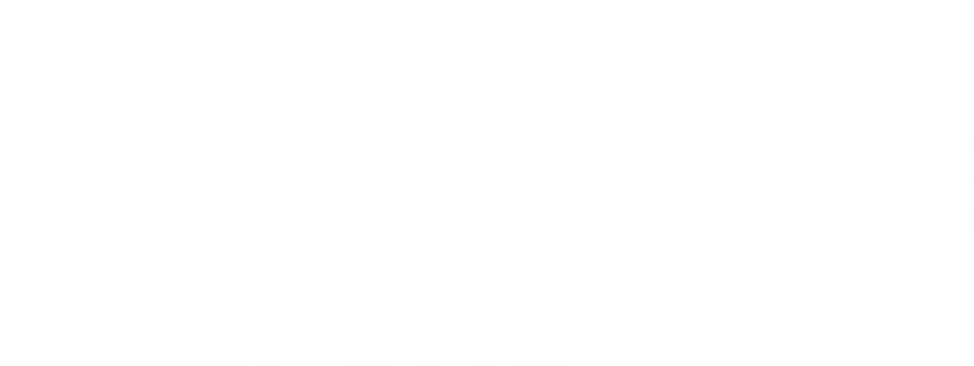 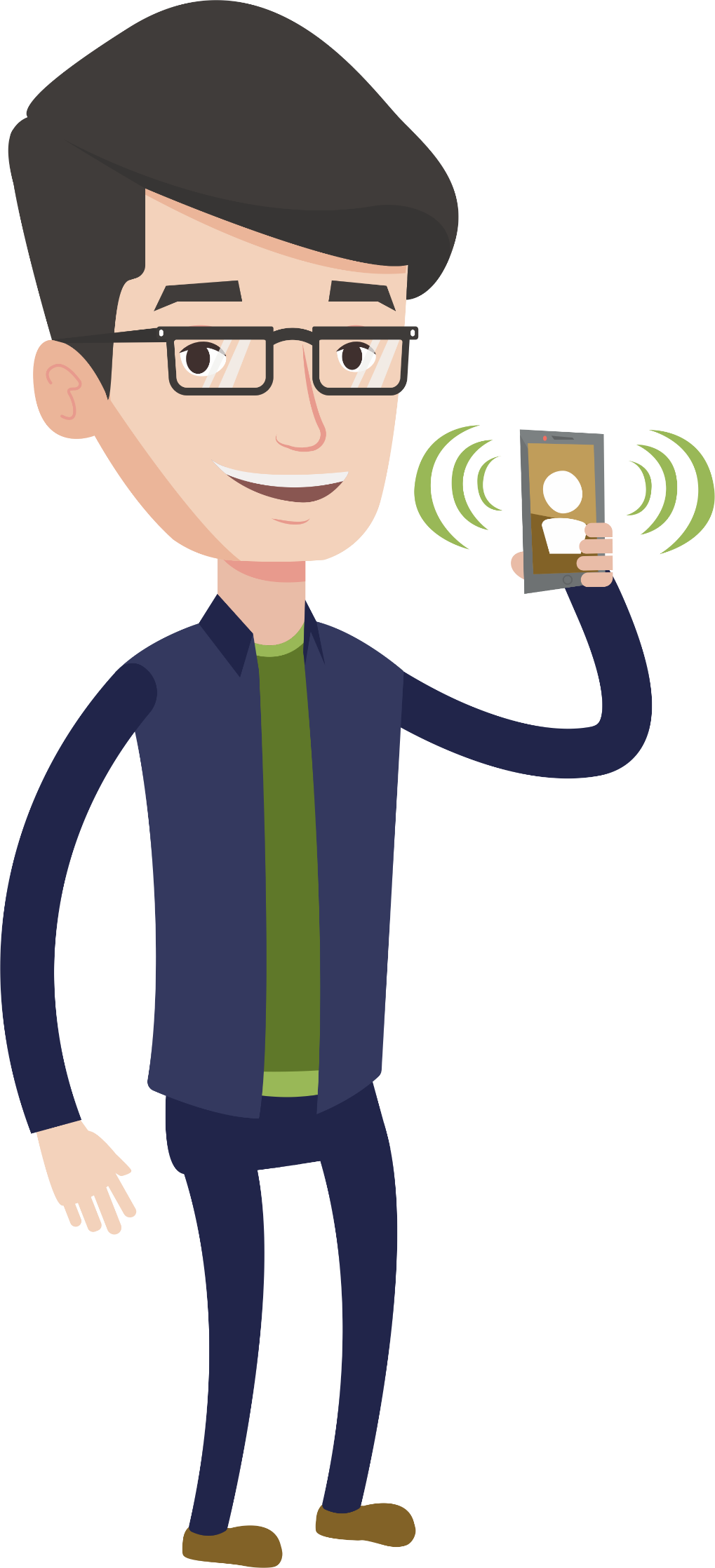 CONTACT US
Slovene Enterprise Fund
Ulica kneza Koclja 22, 2000 Maribor

Phone: + 386 234 12 60 
E-mail: info@podjetniskisklad.si
Website: www.podjetniskisklad.si